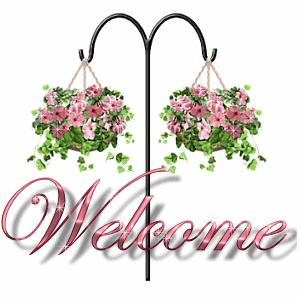 وسهلا
أهلا
الأستاذ الدكتور/ يوسف حسين
أستاذ التشريح وعلم الأجنة 
كلية الطب – جامعة الزقازيق- مصر
كلية الطب-جامعة مؤتة-الأردن
دكتوراة من جامعة كولونيا المانيا
1
Eyelid
2
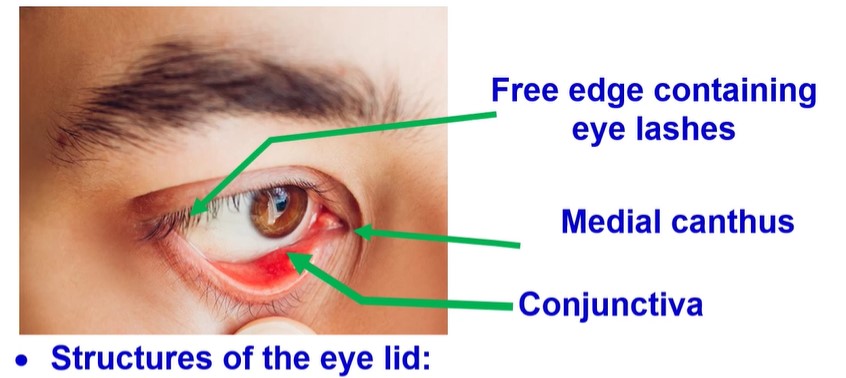 • Structures of the eye lid:
- Skin: thin, loose, free edge containing hairs and easily distensible by edema or blood. 
- Superficial fascia: devoid of fat and contains palpebral part of orbicularis oculi muscle.
- Tarsus
- Conjunctiva: a mucous membrane lining the inner surfaces of the eye lids.
- Medial canthus , medial corner of the eye where the upper & lower eye lids
3
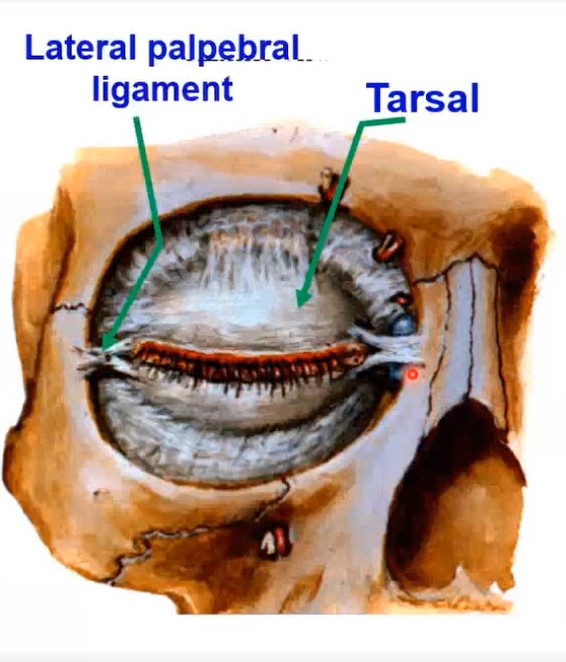 • Tarsus
• Thin plate of dense fibrous tissue : 
• The tarsal plate is broad at its middle and narrow at its ends
• Each tarsus has: 
Free border towards the eye lashes. 
(2) Attached border connected to orbital margin.
• The medial ends of both tarsi are connected to the medial orbital margin by medial palpebral ligament.
• The lateral ends of both tarsi are attached to the lateral orbital margin by lateral palpebral ligament.
4
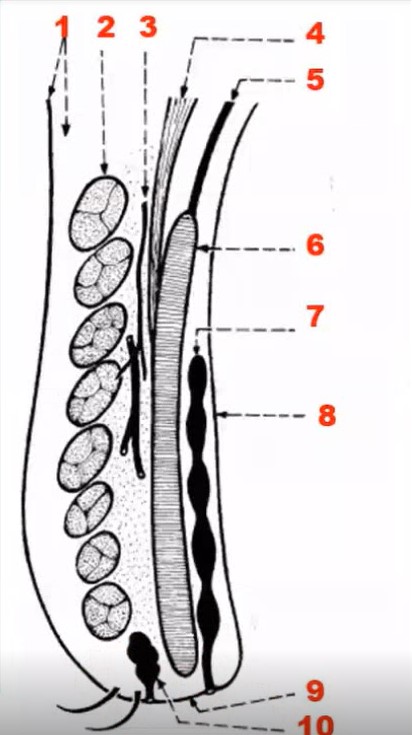 • The eye lid is formed of the followings layers from superficial to deep 
1- Skin and superficial fascia (devoid of fat)
2- Palpebral part of orbicularis oculi muscle
3- Loose areolar tissue containing nerves and blood vessels
4- Insertion of Levart palpebrae superioris muscle into superior tarsus
5- Orbital septum
6- Superior tarsus
7- Tarsal glands
8- Conjunctiva
9- Free edge of eye lid containing eye lashes
10- Ciliary glands at the roots of eye lashes
5
• Blood supply and nerves of the eye lids
a- Upper eye lid
            1- Medial part by supratrochlear nerve and vessels.
            2- Middle part by the supraorbital nerve and vessels.
            3- Lateral part by lateral palpebral nerve and vessels.
b- Lower eye lid;
            1- Infratrochlear nerve and vessels.
            2- Inferior palpebral nerve and vessels.
6
Lacrimal apparatus
7
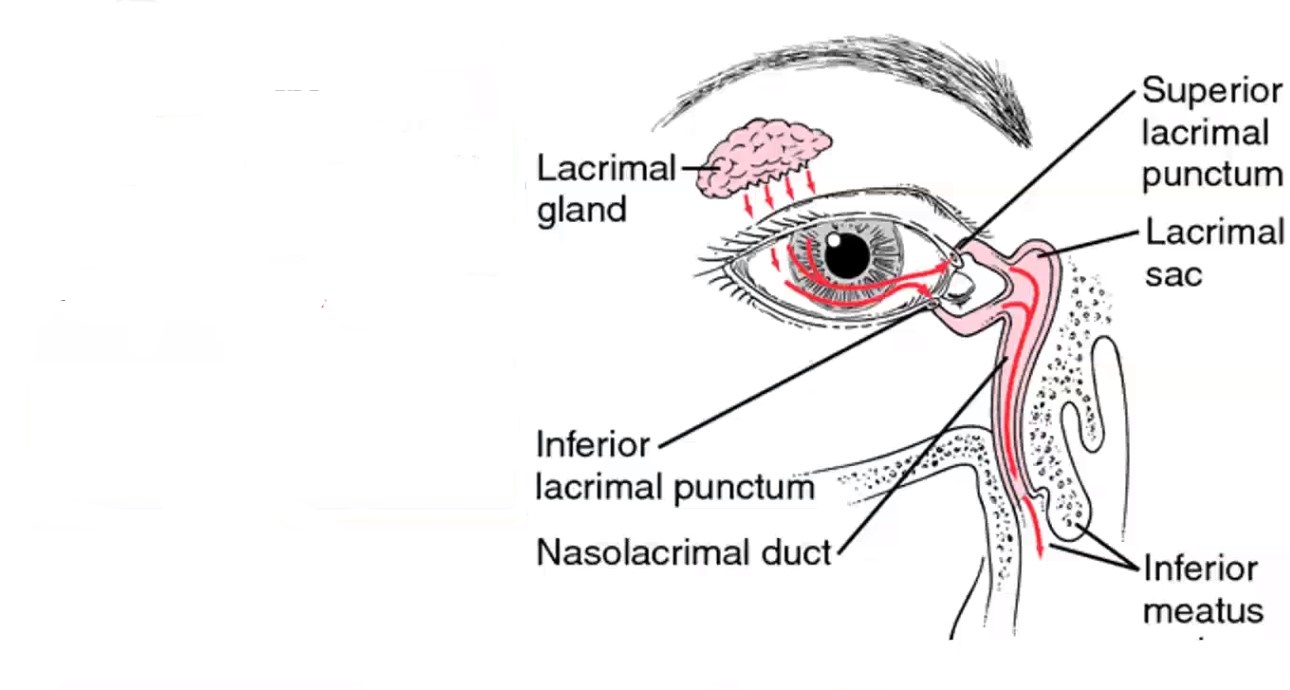 • Lacrimal gland: has 2 parts:
 (a) Main part: in the lacrimal fossa in the anterolateral part of the roof of the orbit.
 (b) Palpebral part: embedded in the lateral part of upper eyelid.
- The lacrimal glands gives about 12 lacrimal ducts which open into the superior fornix of the conjunctiva.
8
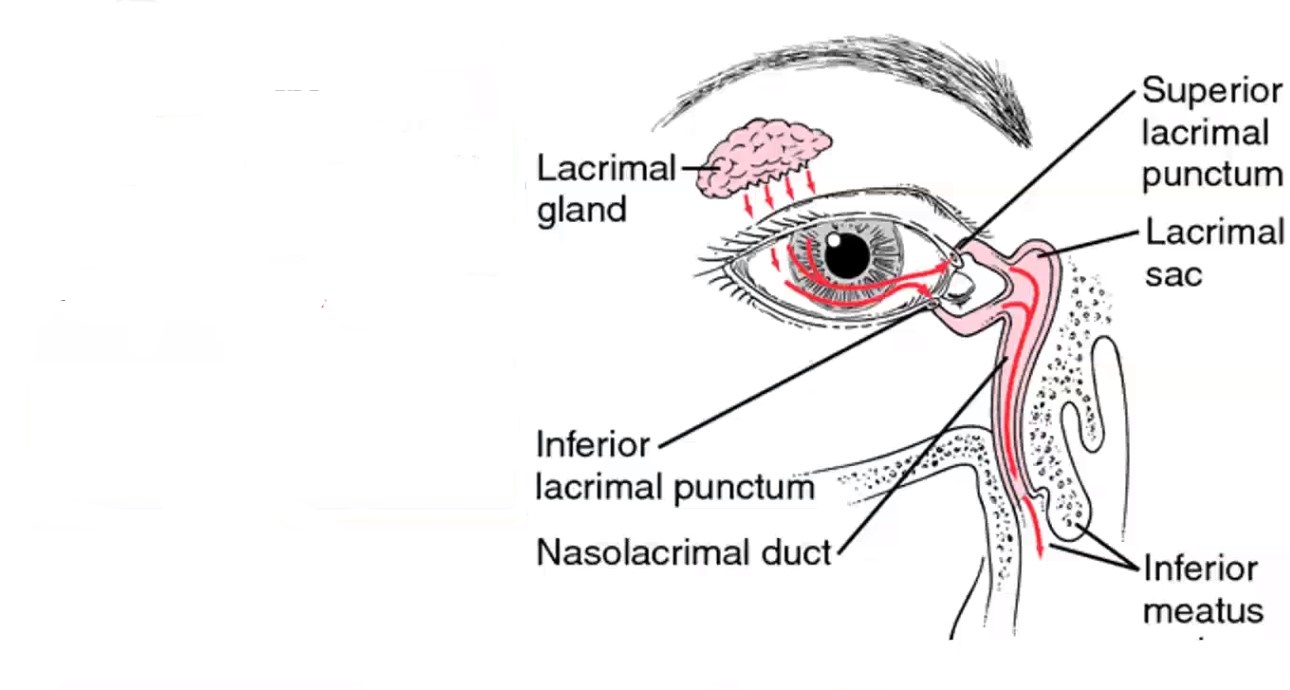 • Lacrimal gland:
• Blood supply: ophthalmic artery.
• Nerve supply: 
1- Sensory, ophthalmic nerve.
2- Parasympathetic root from special lacrimatory nucleus in the pons → facial nerve → greater petrosal nerve → pterygoid canal → relay in the pterygopalatine ganglion → postganglionic fibres → zygomatico- temporal nerve → lacrimal nerve gland.
3- Sympathetic fibers around ophthalmic artery from superior cervical sympathetic ganglion.
9
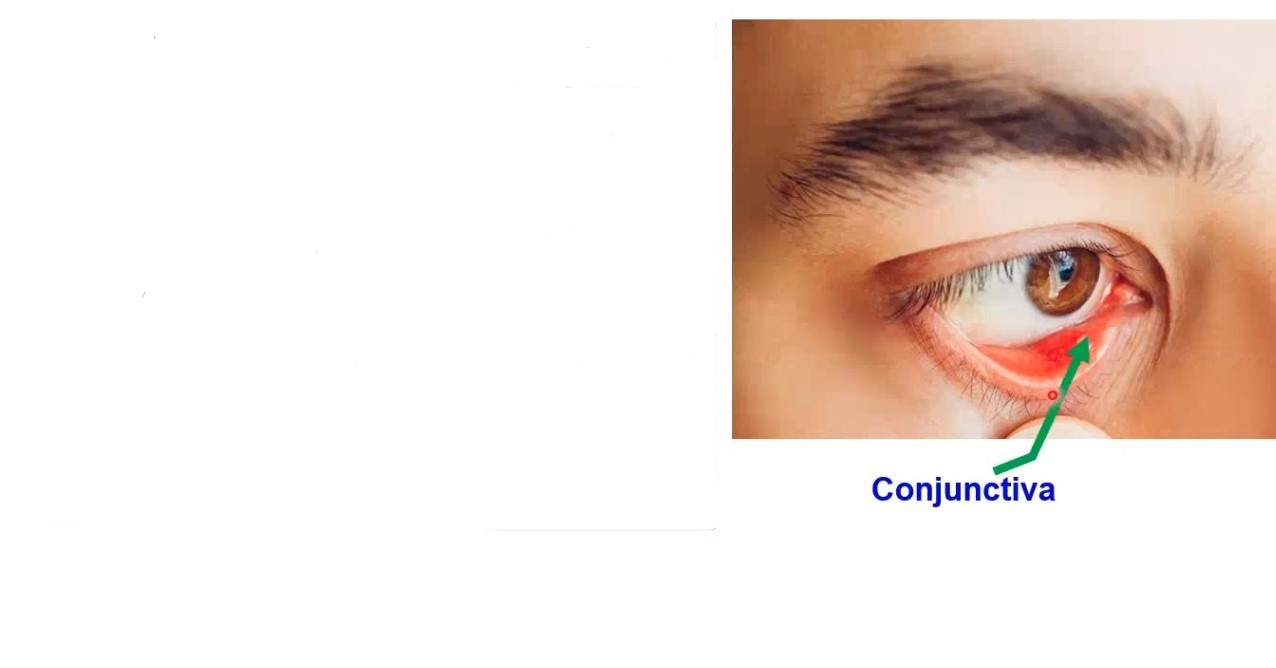 • The conjunctiva is a membrane which lines the eye lids and is reflected to cover the anterior part of the eye ball (except the cornea)
• The lines of reflection of the conjunctiva from the upper and lower lid on to the eye ball are called superior fornix and inferior fornix.
• When the eye lids are closed, the space between them and the eye ball is called the conjunctival sac.
10
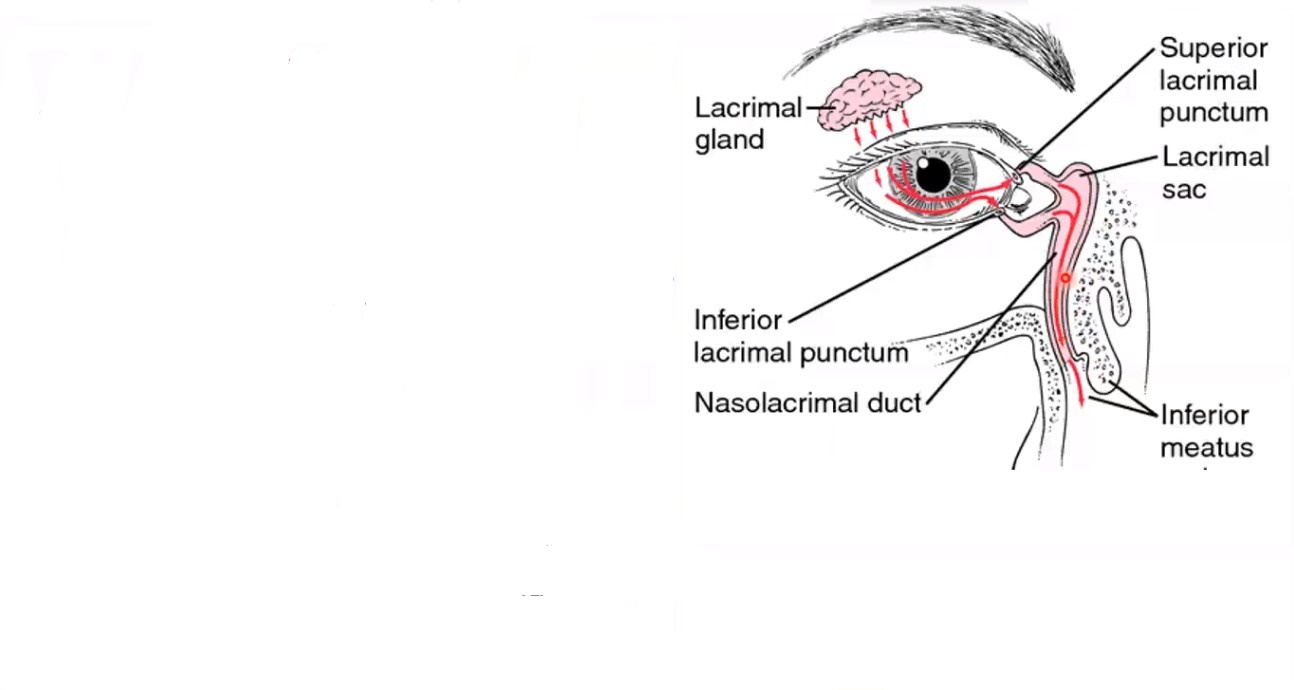 • Lacrimal canaliculi
• The superior and inferior lacrimal punctum are 2 minute openings presents in the medial ends of the margins of the upper and lower eye lids.
• They lead to 2 canaliculi opening in the lacrimal sac.
 • Lacrimal sac
• Lies in the lacrimal groove.
• The nasolacrimal duct arises from the sac and passes through the nasolacrimal canal to open in the inferior meatus of the nose.
11
Extraocular muscles
12
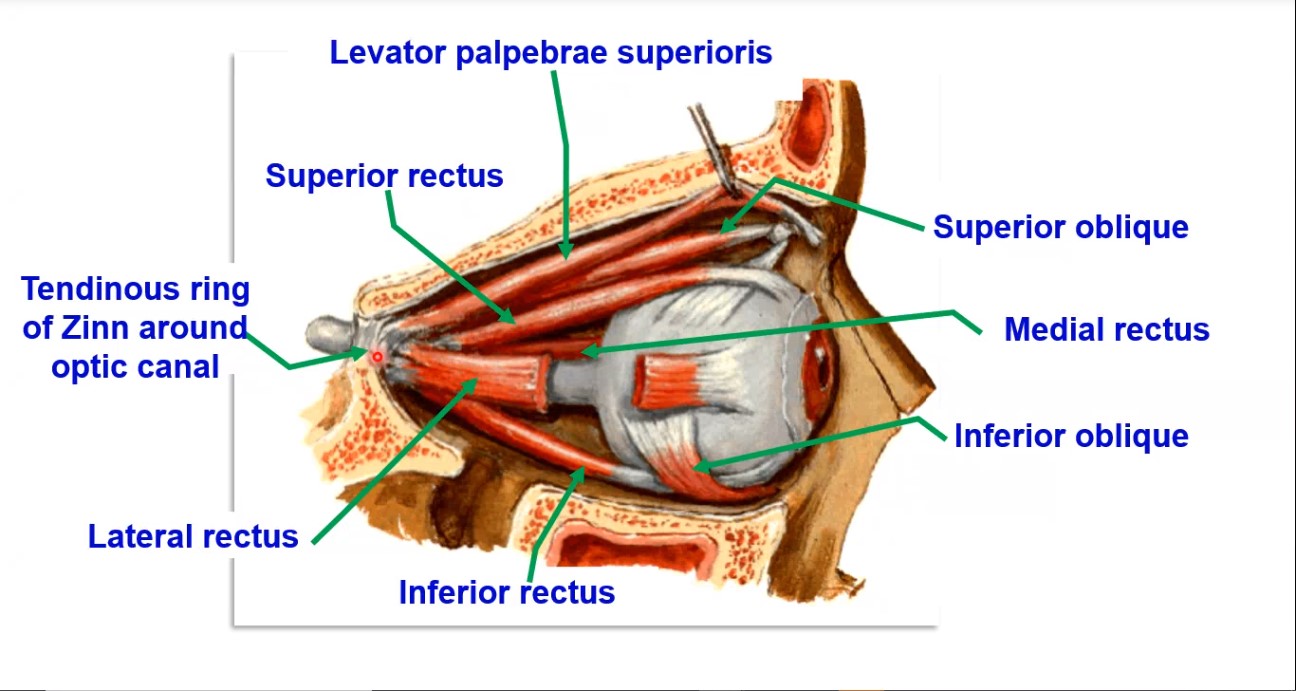 13
• Levator palpebrae superioris
• Origin: from the posterior part the roof of orbit just in front of the optic canal.
• Insertion: the muscle passes forwards below the roof and divides into 3 slips inserted into:
                1) The skin of the upper eye lid.
                2) The tarsus of the upper eye lid. 
                3) The upper fornix of conjunctiva. 
N.B; The deep part of the muscle is smooth involuntary (called Muller's muscle). 
• Nerve supply: superior division of the oculomotor nerve. 
• Muller's muscle supplied by sympathetic fibres from the superior cervical sympathetic ganglia.
• Action: elevates upper eye lid and upper fornix of conjunctiva. 
• Paralysis of this muscles leading to ptosis.(dropping of the upper eye lid) as in Horner's syndrome.
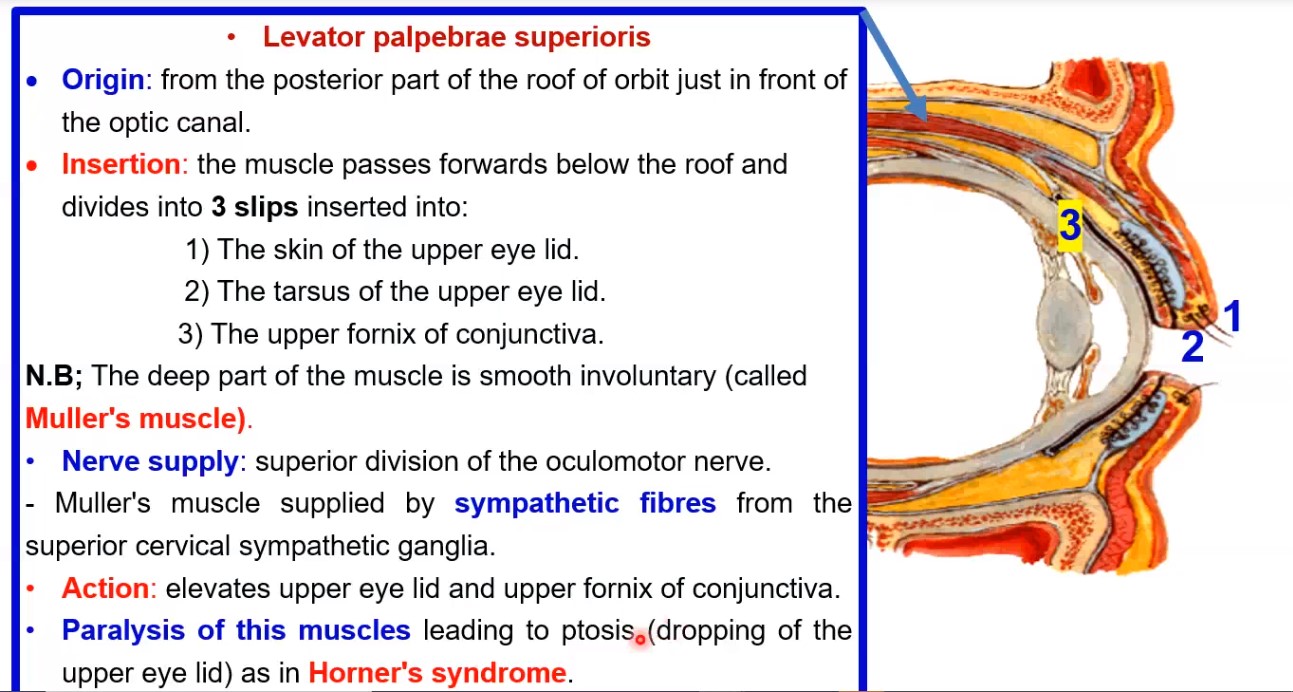 14
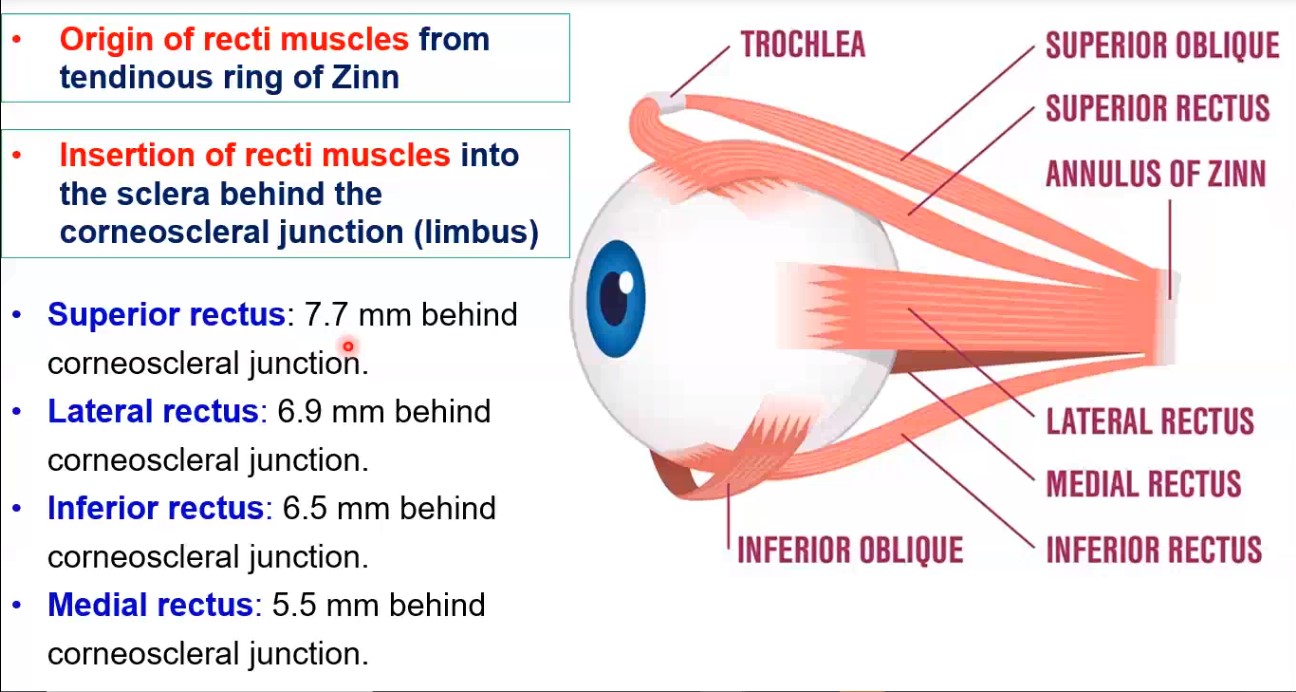 • Origin of recti muscles from tendinous ring of Zinn.
• Insertion of recti muscles into the sclera behind the corneoscleral junction (limbus)
• Superior rectus: 7.7 mm behind corneoscleral junction.
• Lateral rectus: 6.9 mm behind corneoscleral junction. 
• Inferior rectus: 6.5 mm behind corneoscleral junction. 
• Medial rectus: 5.5 mm behind corneoscleral junction
15
• Superior oblique
• Origin from roof of orbit just in front of the optic canal.
• Passes forwards, At anteromedial angle of the orbit it passes through a trochlea. Then it curves downward, backwards and laterally
• Inserted into the sclera behind the coronal equator of the eyeball
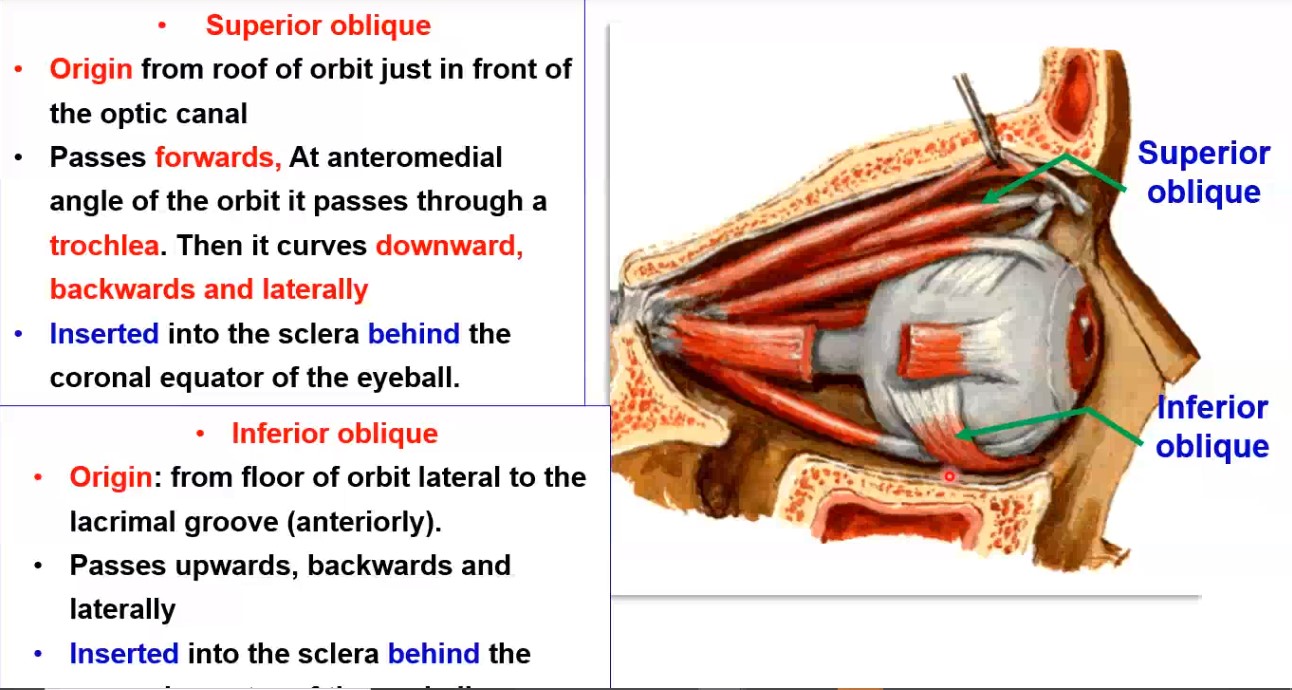 • Inferior oblique 
• Origin: from floor of orbit lateral to the lacrimal groove (anteriorly). 
• Passes upwards, backwards and laterally
• Inserted into the sclera behind the coronal equator of the eyeball.
16
Nerve supply of the extra ocular muscles
- All extraocular muscles (Nr = 7) are supplied by Oculomotor nerve (3rd) except
(1) Lateral rectus (LR): supplied by the abducent (6th) nerve.
(2) Superior oblique (SO) supplied by the trochlear (4th) nerve.
17
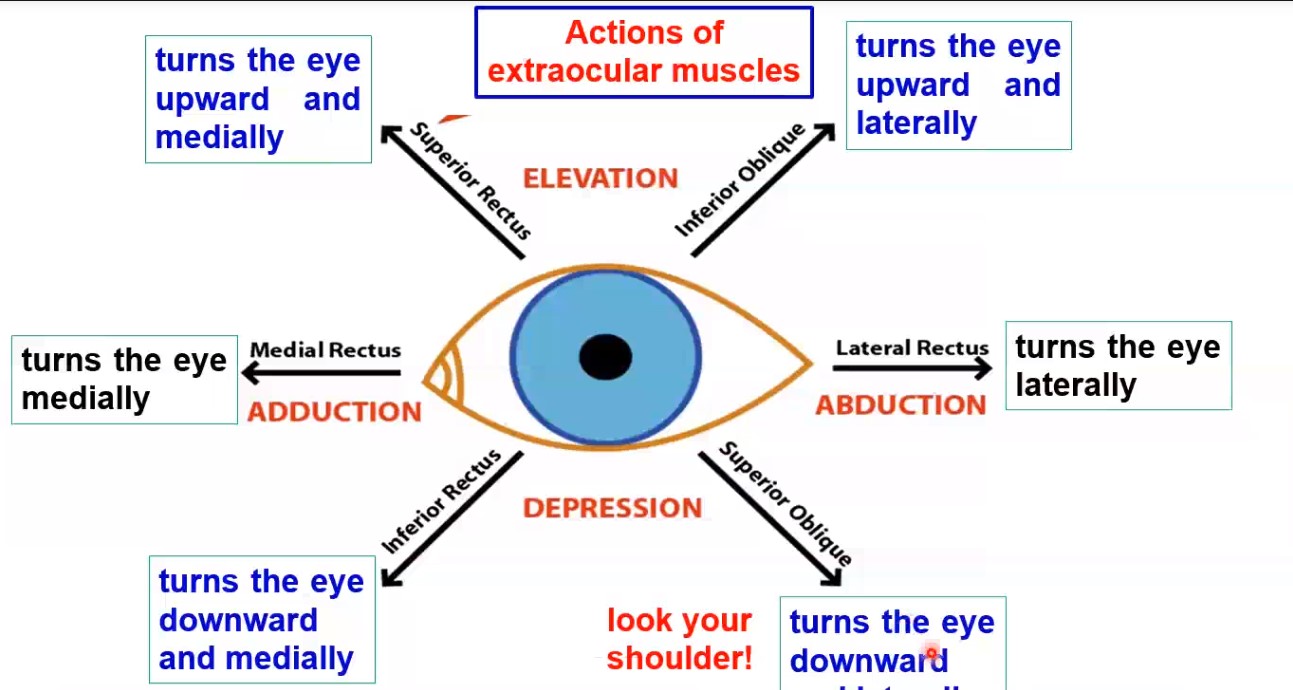 turns the eye downward & laterally
18
Oculomotor nerve
The 3rd cranial nerve
19
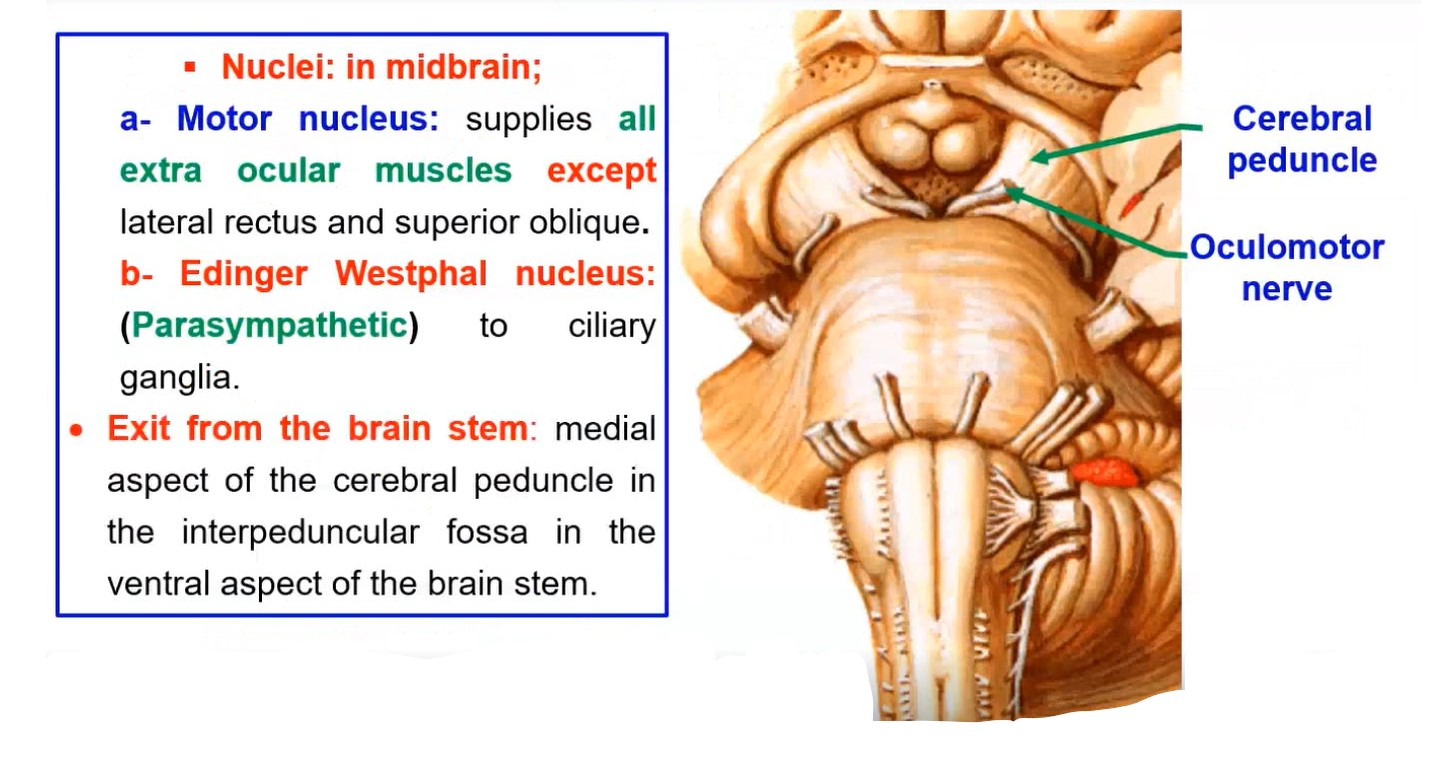 20
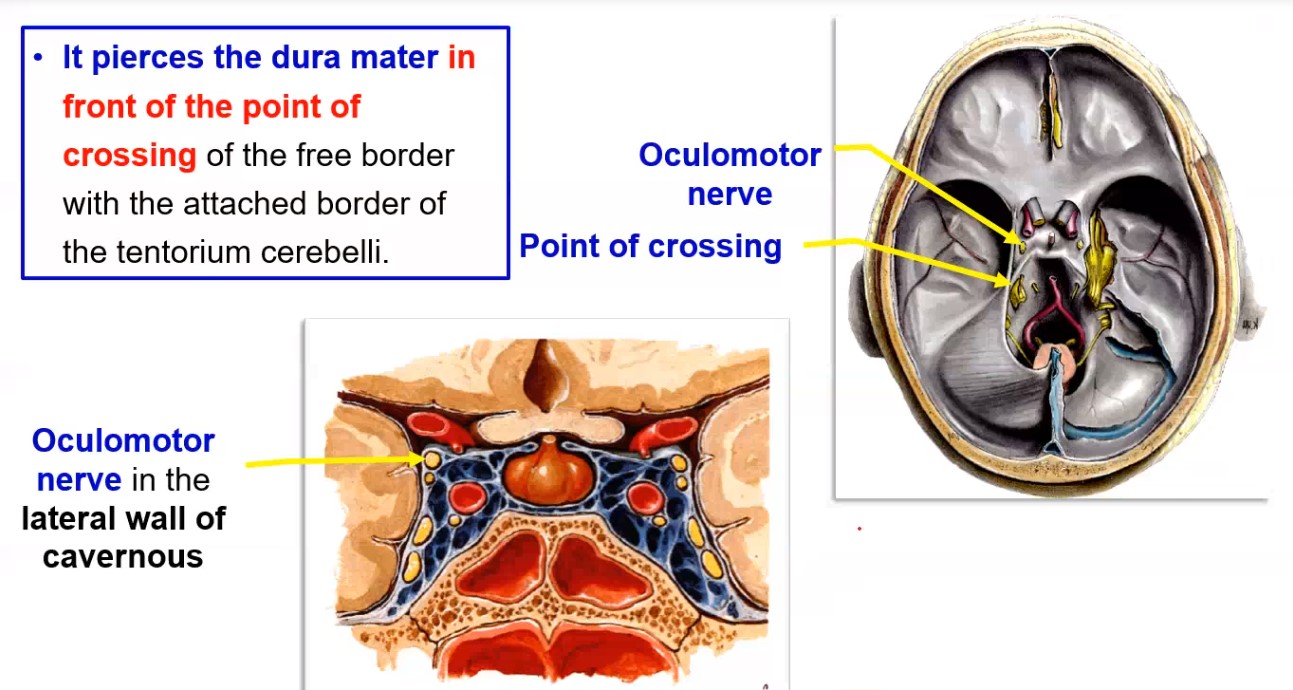 • It pierces the dura mater in front of the point of crossing of the free border with the attached border of the tentorium cerebelli.
21
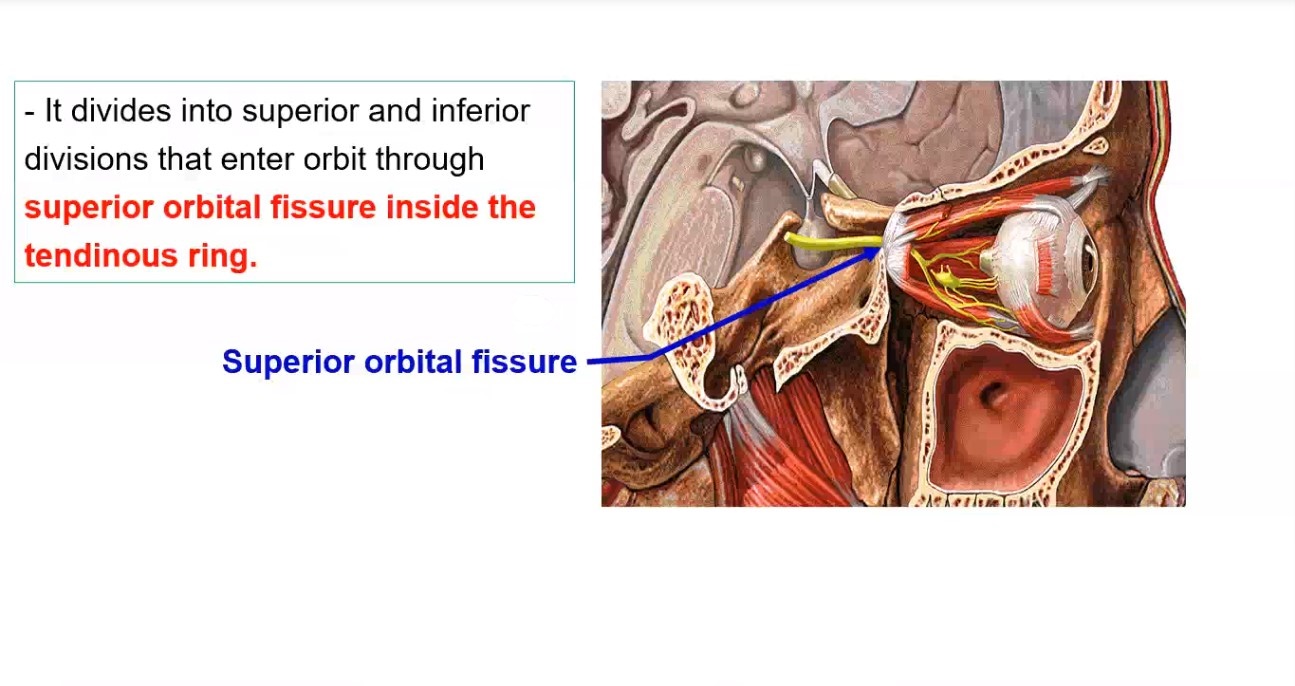 - It divides into superior and inferior divisions that enter orbit through superior orbital fissure inside the tendinous ring.
22
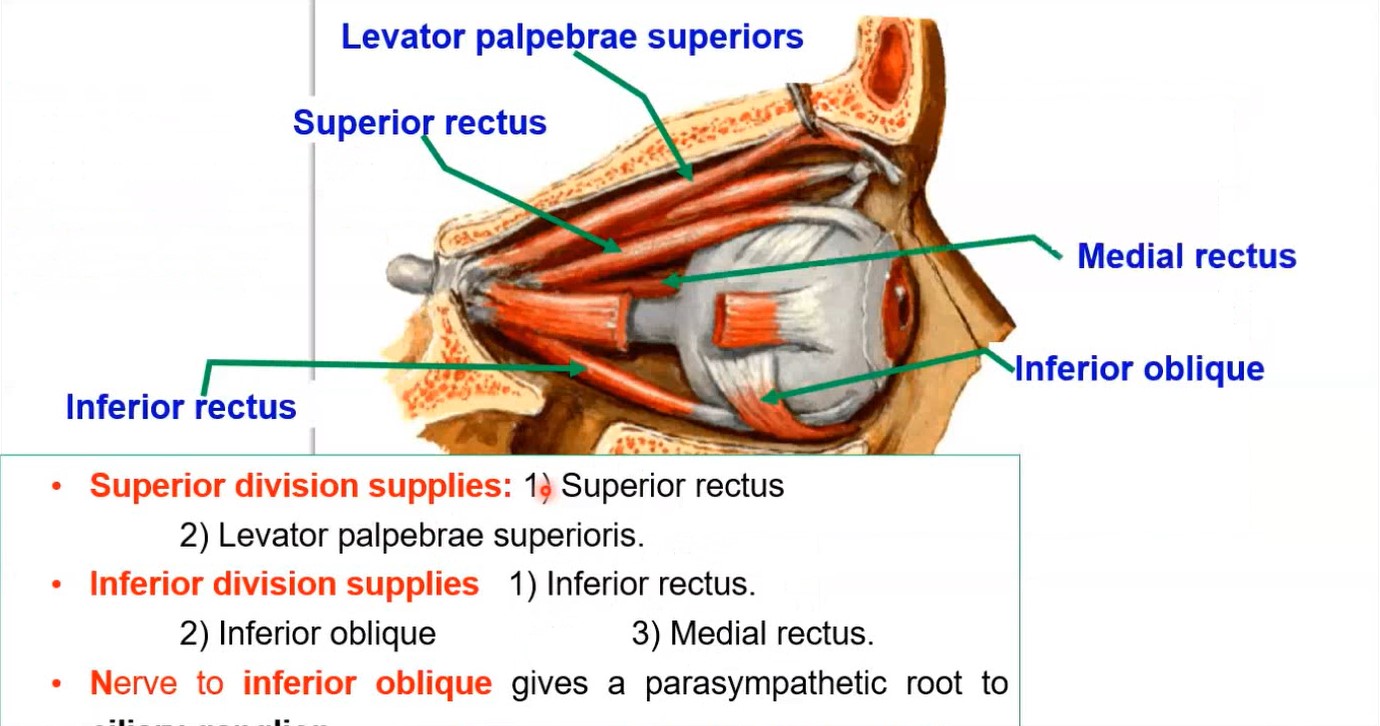 • Superior division supplies: 1) Superior rectus
                                                     2) Levator palpebrae superioris. 
• Inferior division supplies     1) Inferior rectus. 
           2) Inferior oblique                           3) Medial rectus.
 • Nerve to inferior oblique gives a parasympathetic root to ciliaryganglion.
23
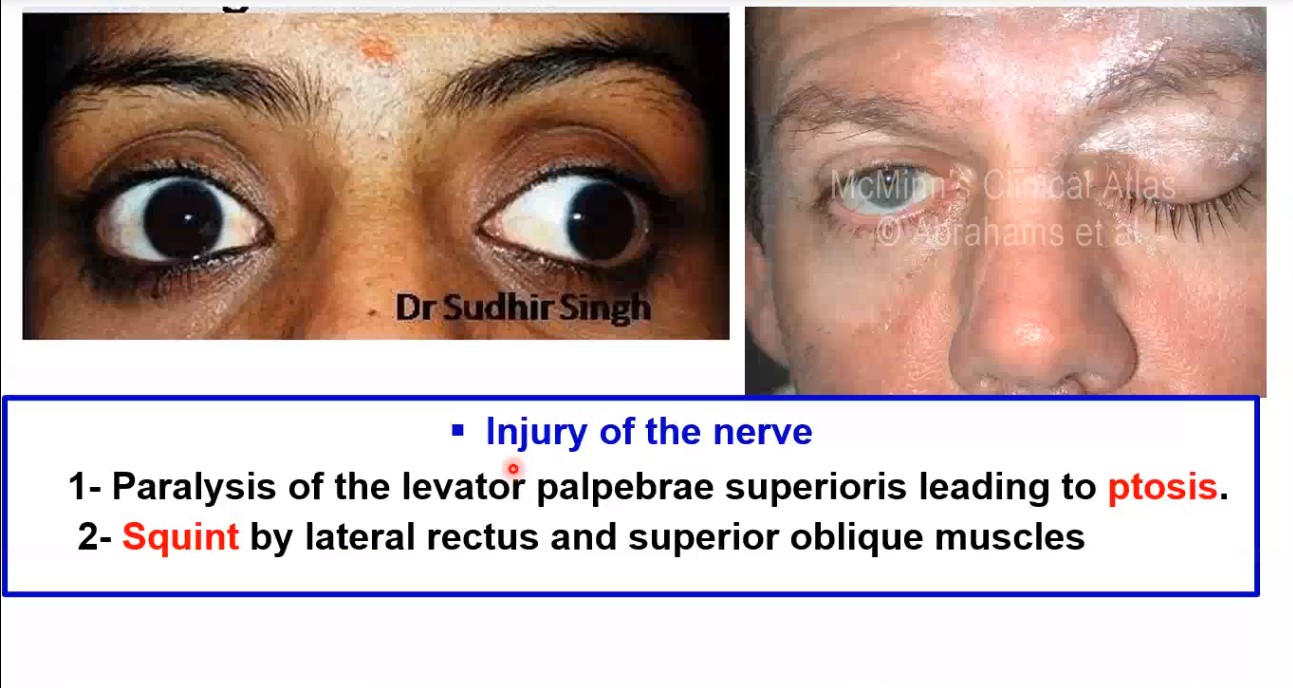 Injury of the nerve
 1- Paralysis of the levator palpebrae superioris leading to ptosis.
 2- Squint by lateral rectus and superior oblique muscles
24
Trochlear nerve
The 4th cranial nerve
25
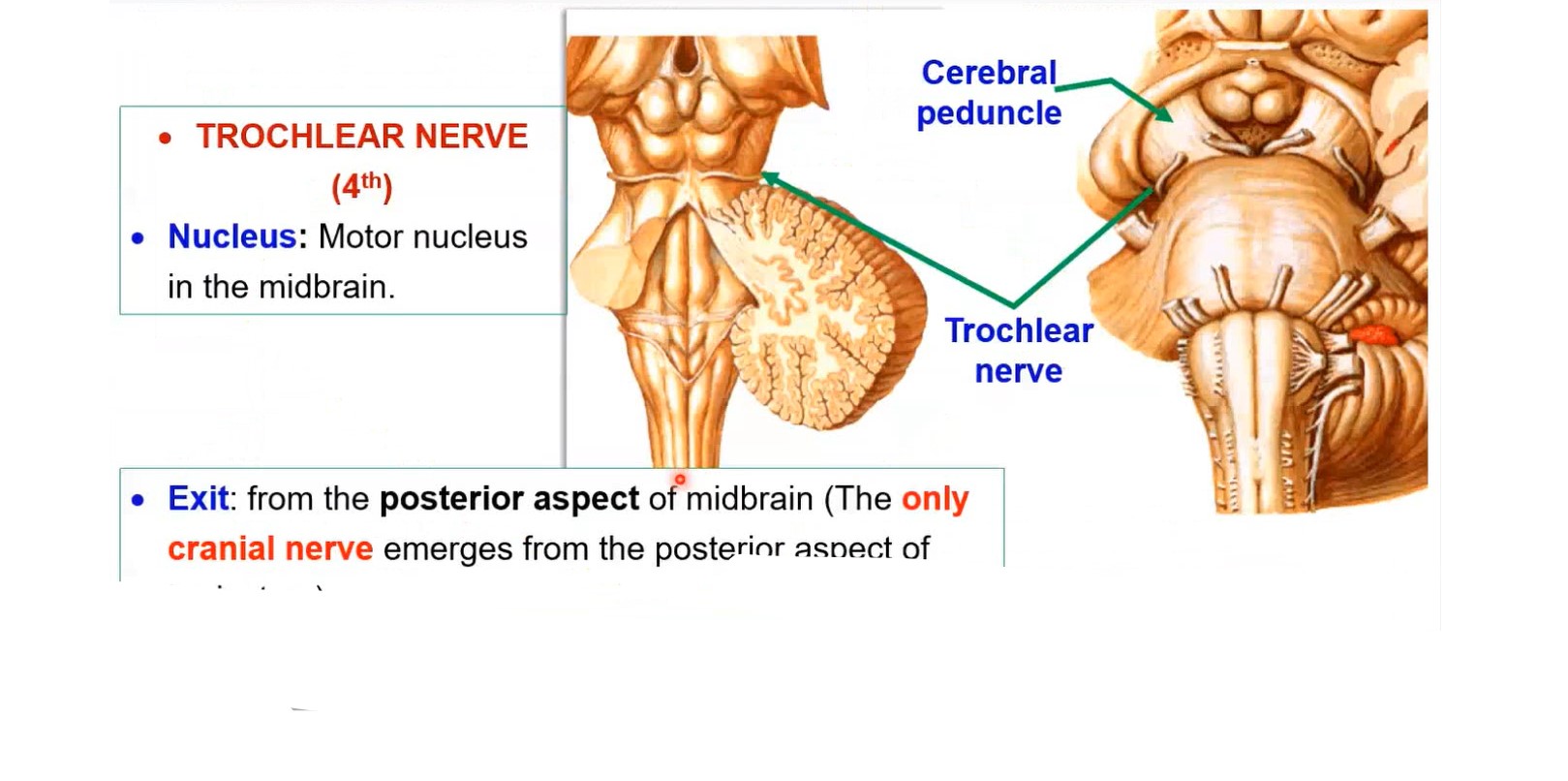 • TROCHLEAR NERVE (4th) 
• Nucleus: Motor nucleus in the midbrain.
• Exit: from the posterior aspect of midbrain (The only cranial nerve emerges from the posterior aspect of brainstem).
• It curves forward lateral to the cerebral peduncle.
26
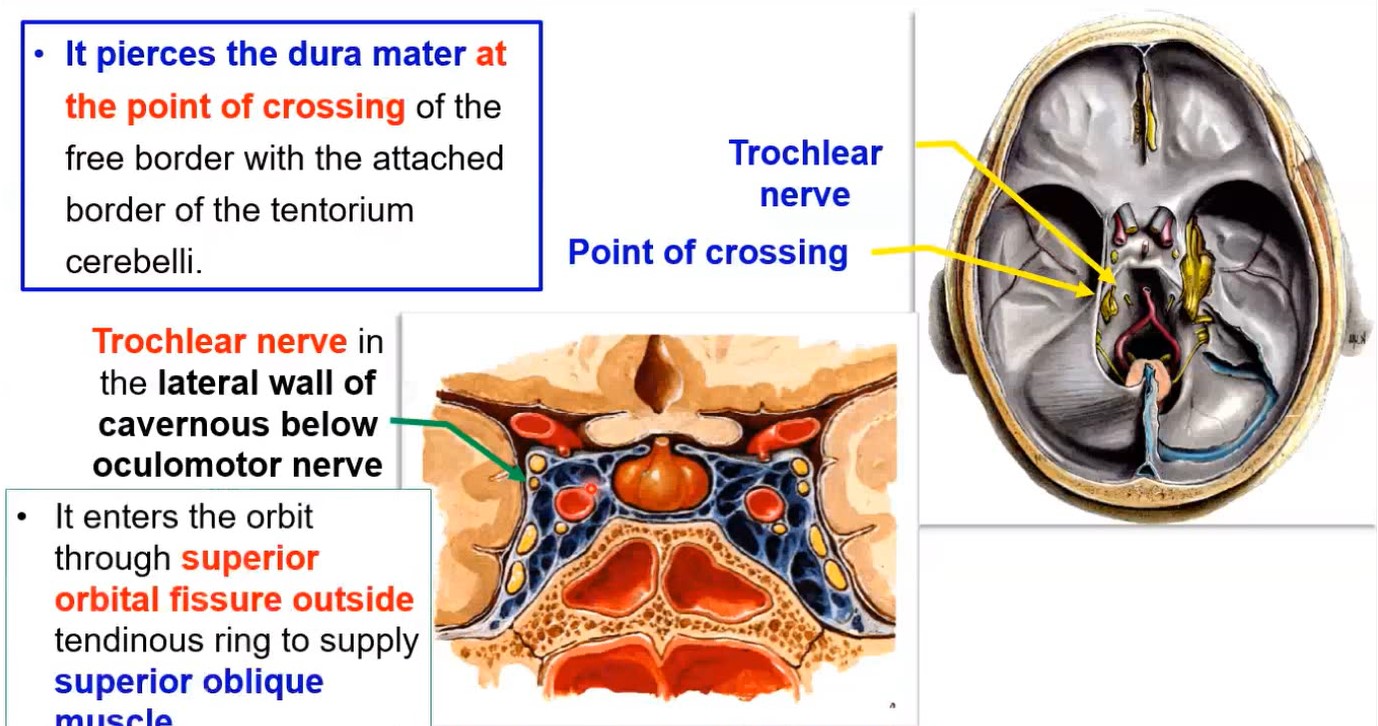 • It pierces the dura mater at the point of crossing of the free border with the attached border of the tentorium cerebelli.
• It enters the orbit through superior orbital fissure outside tendinous ring to supply superior oblique muscle.
27
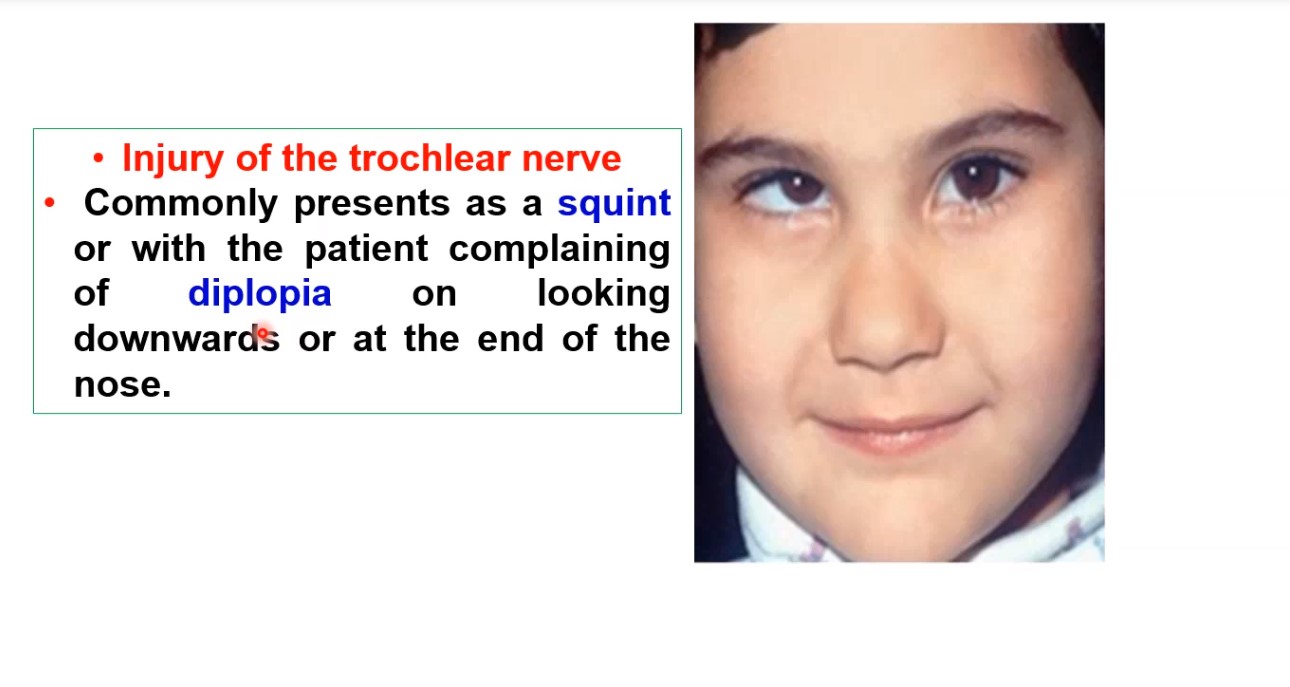 • Injury of the trochlear nerve
• Commonly presents as a squint or with the patient complaining diplopia of on looking downwards or at the end of the nose.
28
Abducent nerve
The 6th cranial nerve
29
• ABDUCENT NERVE (6th) 
• Nucleus, Motor nucleus in the pons. 
• Exit: from the groove between the pons and the pyramid. 
- It pierces dura at apex of the petrous part of the temporal bone. 
- It enters cavernous sinus inferolateral to internal carotid artery.
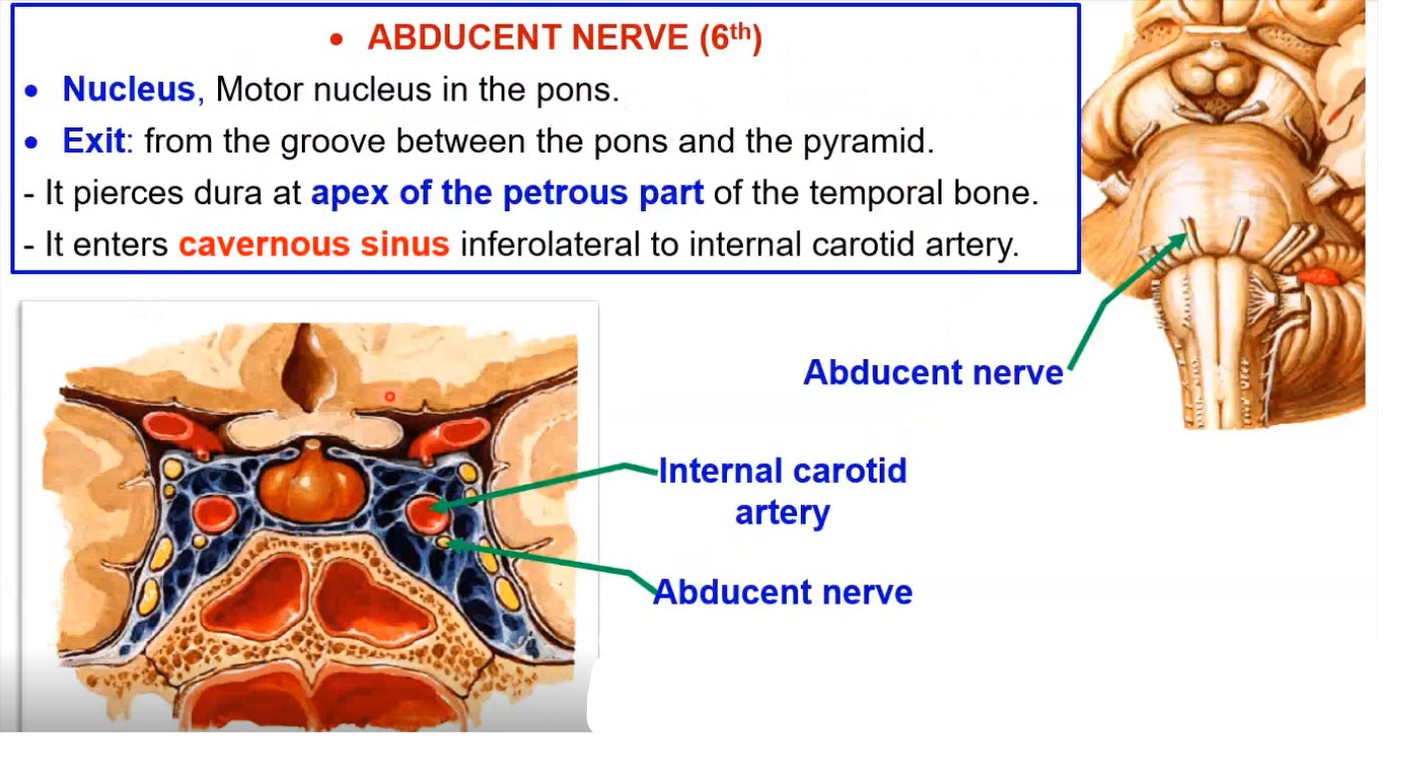 30
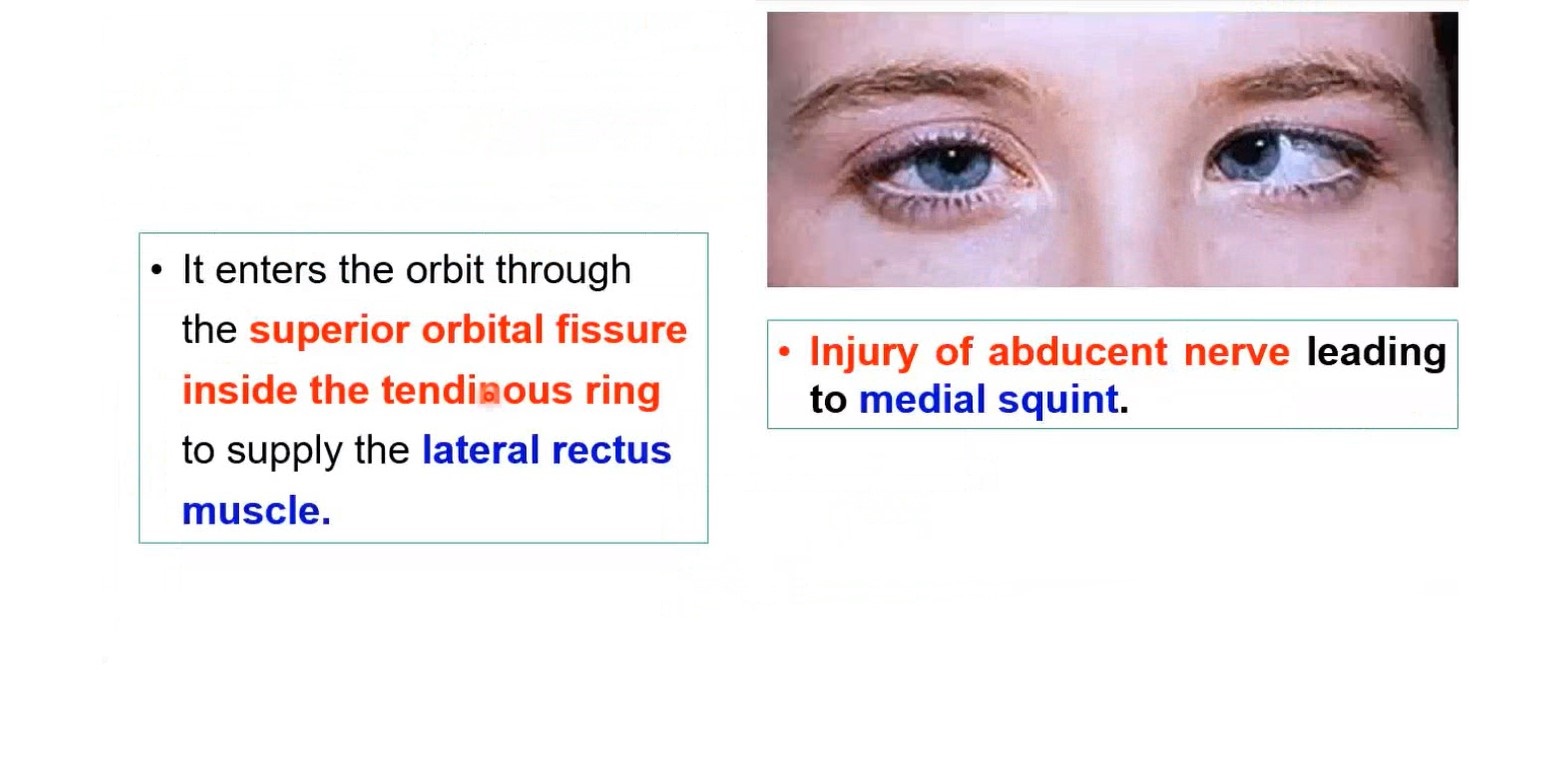 • It enters the orbit through the superior orbital fissure inside the tendinous ring to supply the lateral rectus muscle.
• Injury of abducent nerve leading to medial squint.
31
Ciliary ganglia
32
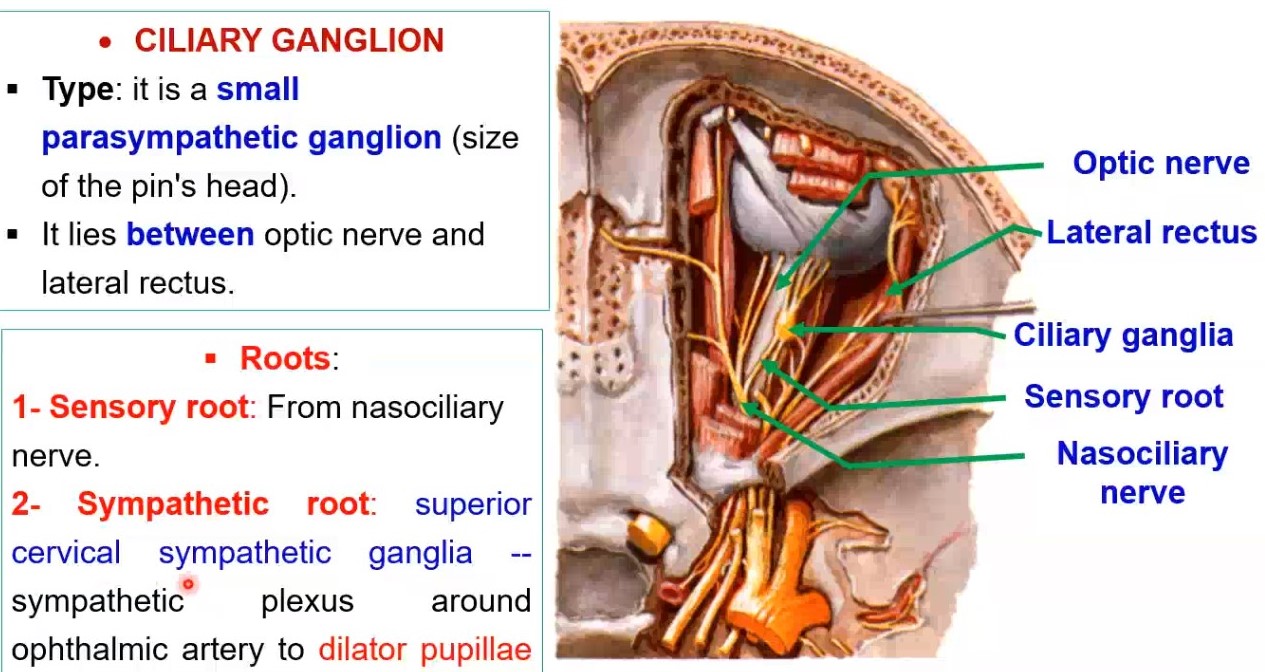 • CILIARY GANGLION
 • Type: it is a small parasympathetic ganglion (size of the pin's head).
 • It lies between optic nerve and lateral rectus.
• Roots: 
1- Sensory root: From nasociliary nerve.
2- Sympathetic root: superior cervical sympathetic ganglia sympathetic plexus around ophthalmic artery to dilator pupillae.
33
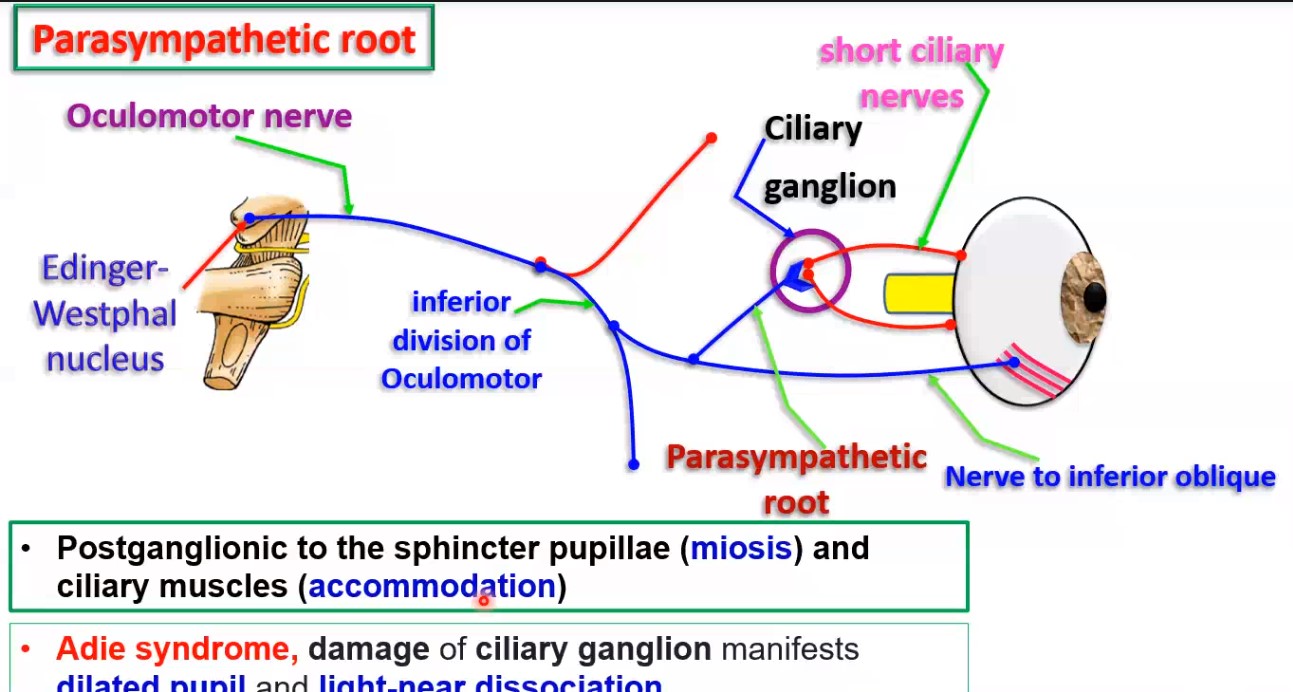 Parasympathetic root
• Postganglionic to the sphincter pupillae (miosis) and ciliary muscles (accommodation)
• Adie syndrome, damage of ciliary ganglion manifests dilated pupil and light-near dissocciation
34
Opthalmic artery
35
• Origin: from internal carotid artery outside cavernous sinus.
• Course: enters orbit through optic canal (below optic nerve).
- Gradually, it curves to reach lateral side of optic nerve. 
- It crosses above optic nerve from lateral to medial with nasociliary nerve.
- Then, it runs forwards along medial wall of orbit.
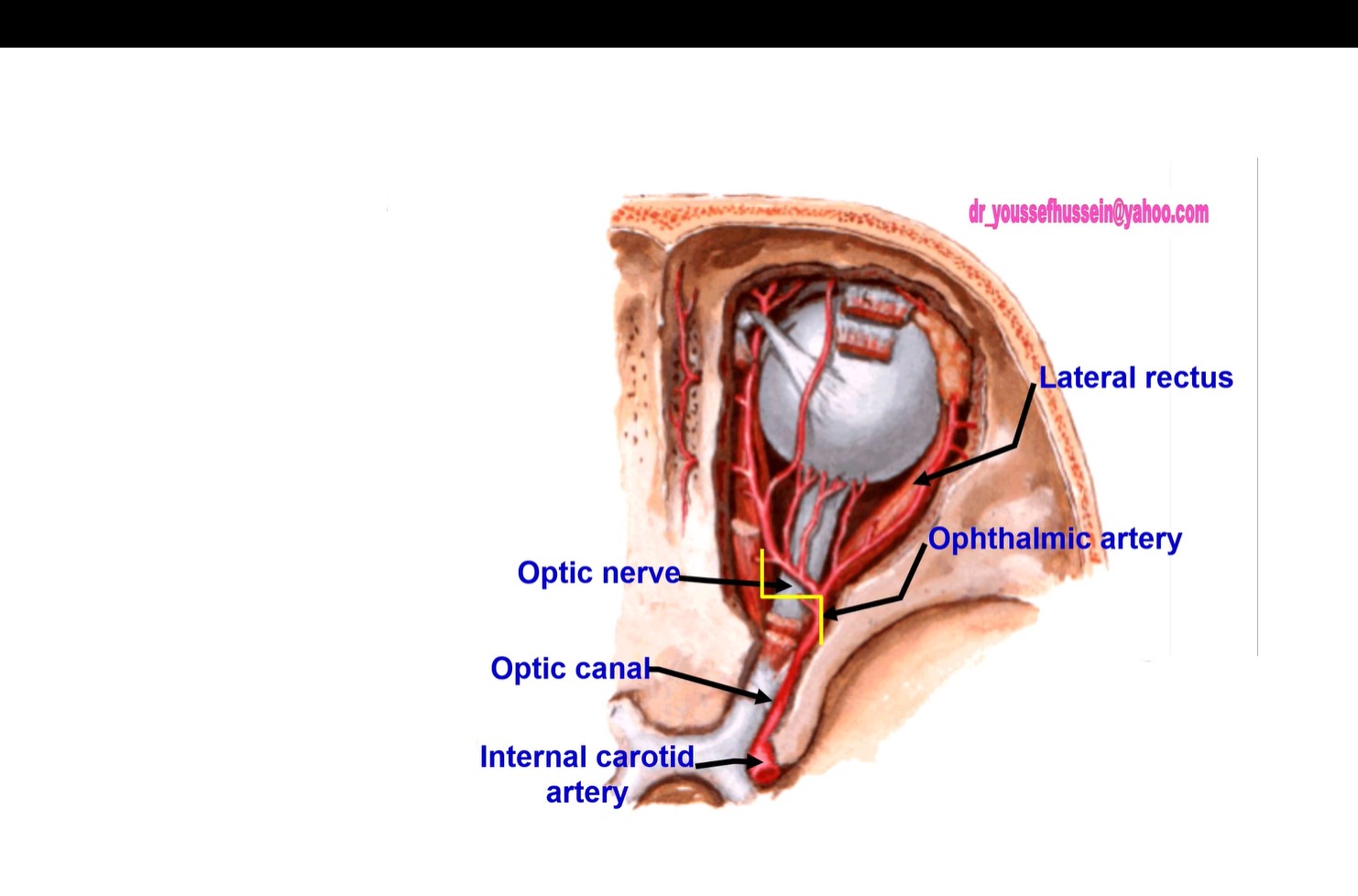 36
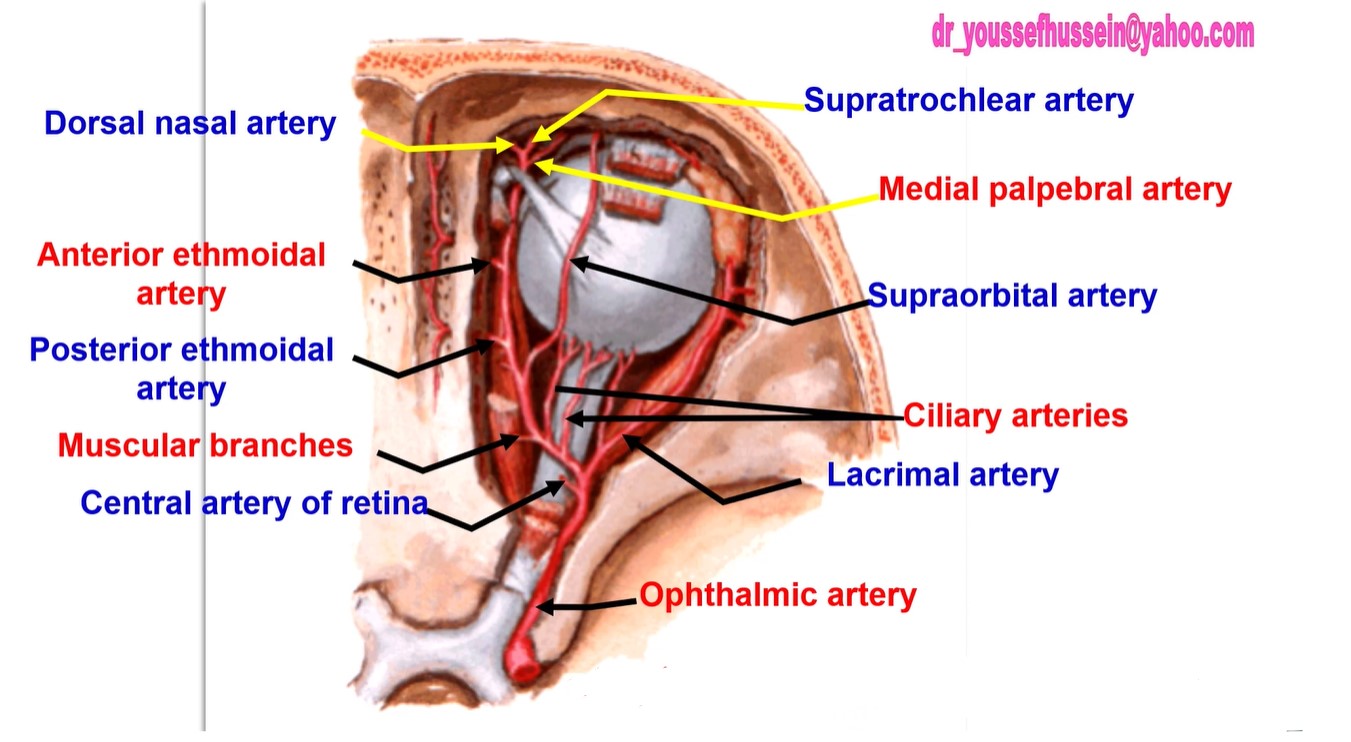 37
• OPHTHALMIC ARTERY
 1- Central artery of the retina (the most important branch): it pierces the optic nerve and runs
     inside it to reach the retina (only blood supply to the retina). 
 • If the central artery of the retina is blocked, it leads to complete blindness. 
 • It is the only artery that can be seen by ophthalmoscope during fundus examination of eye.
2- Lacrimal artery, to lacrimal gland, gives Lateral palpebral artery to lateral part of upper eyelid. 
3- Muscular branches to the extraocular muscles. 
4- Ciliary arteries: to the eye ball.
5- Supraorbital artery runs through supraorbital notch or foramen with nerve to face and scalp.
6- Posterior ethmoidal artery enters the posterior ethmoidal canal with the nerve. 
  - It supplies the posterior ethmoidal air sinus and nasal mucosa.
7- Anterior ethmoidal artery enters the anterior ethmoidal canal with the nerve.
  - It supplies the anterior and middle ethmoidal air sinuses and nasal mucosa.
8- Medial Palpebral branches to the medial part of the upper eye lids.
9- Supratrochlear artery, one of the two terminal branches, with the nerve to face and scalp.
10- Dorsal nasal artery: one of the 2 terminal branches to the dorsum of the nose. It anastomoses with the facial artery.
38
Thank you
Questions
39